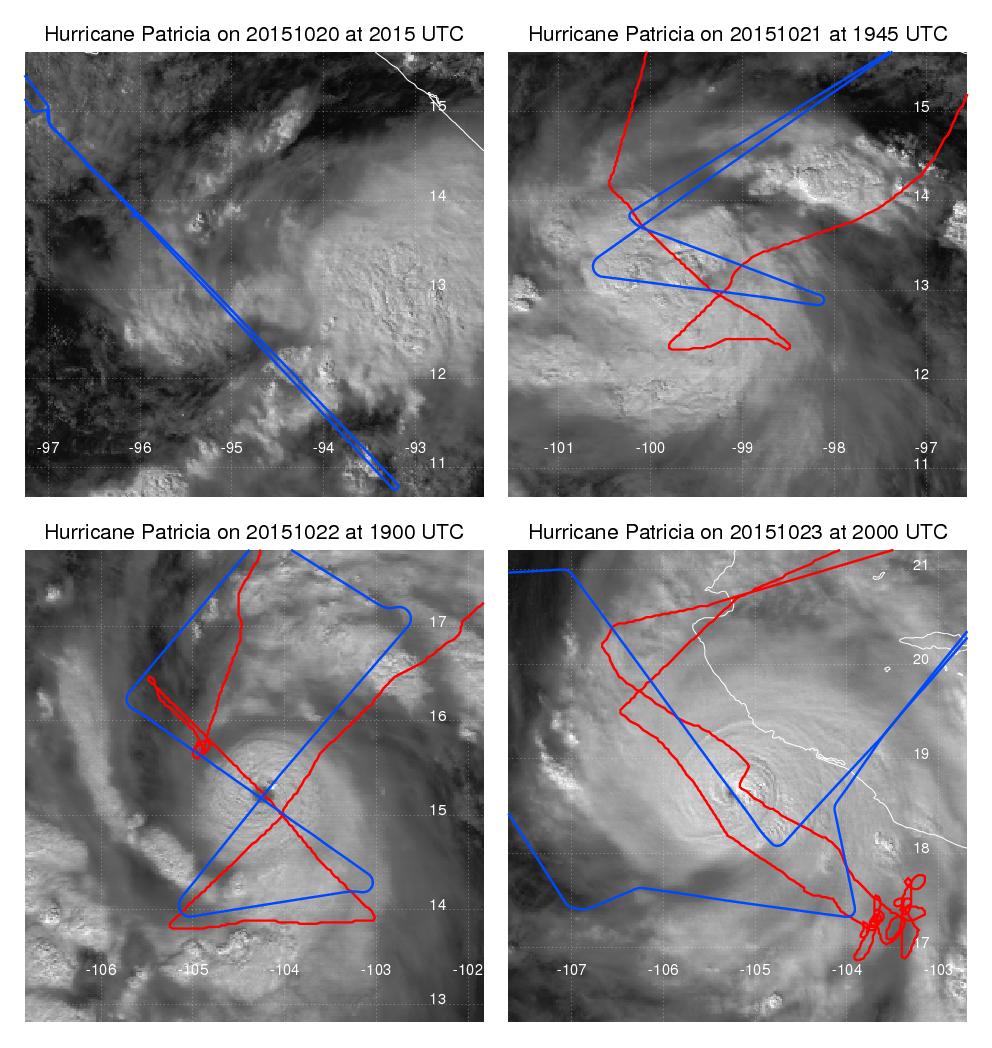 Flight tracks and visible satellite imagery.  Blue is WB-57, red is P-3.
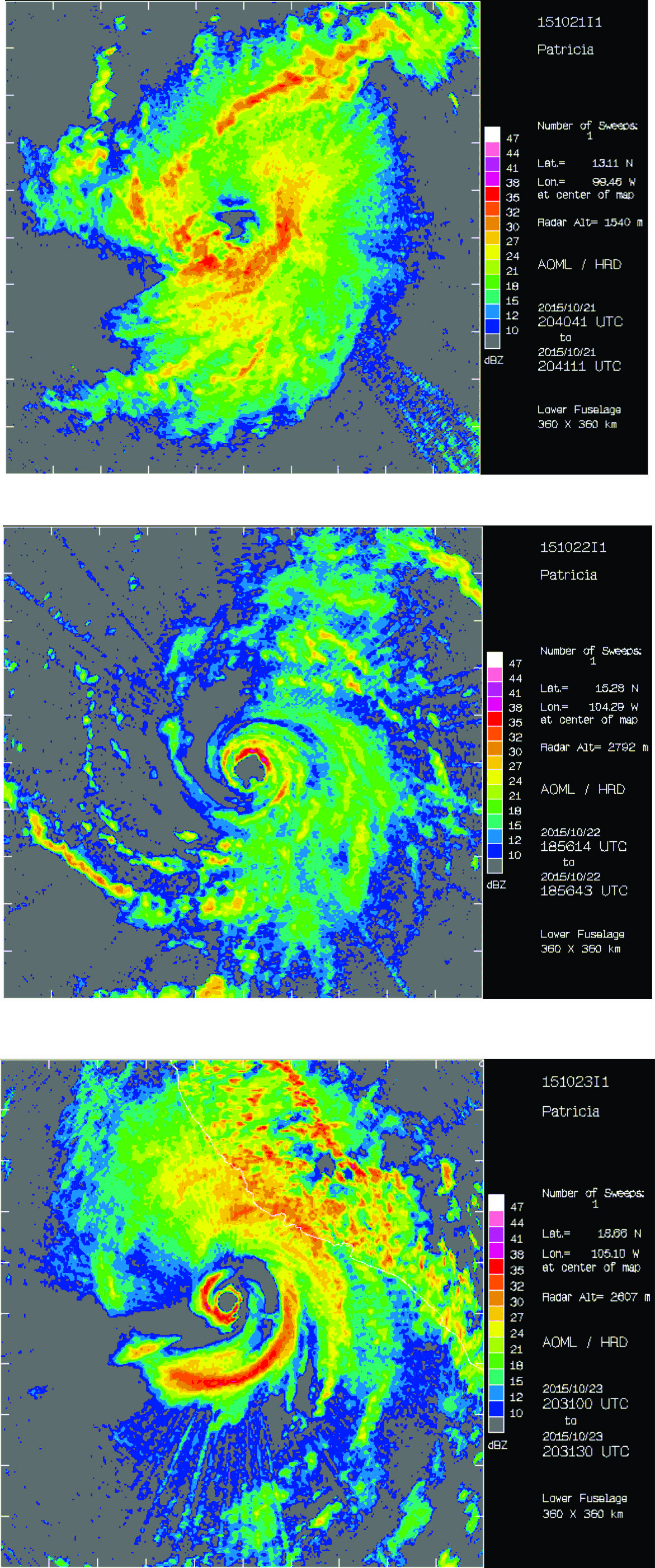 P-3 lower fuselage reflectivity at ~1.5 km altitude (Oct. 21) and ~2.8 km (Oct. 22-23).  Domains are 360 km on a side.
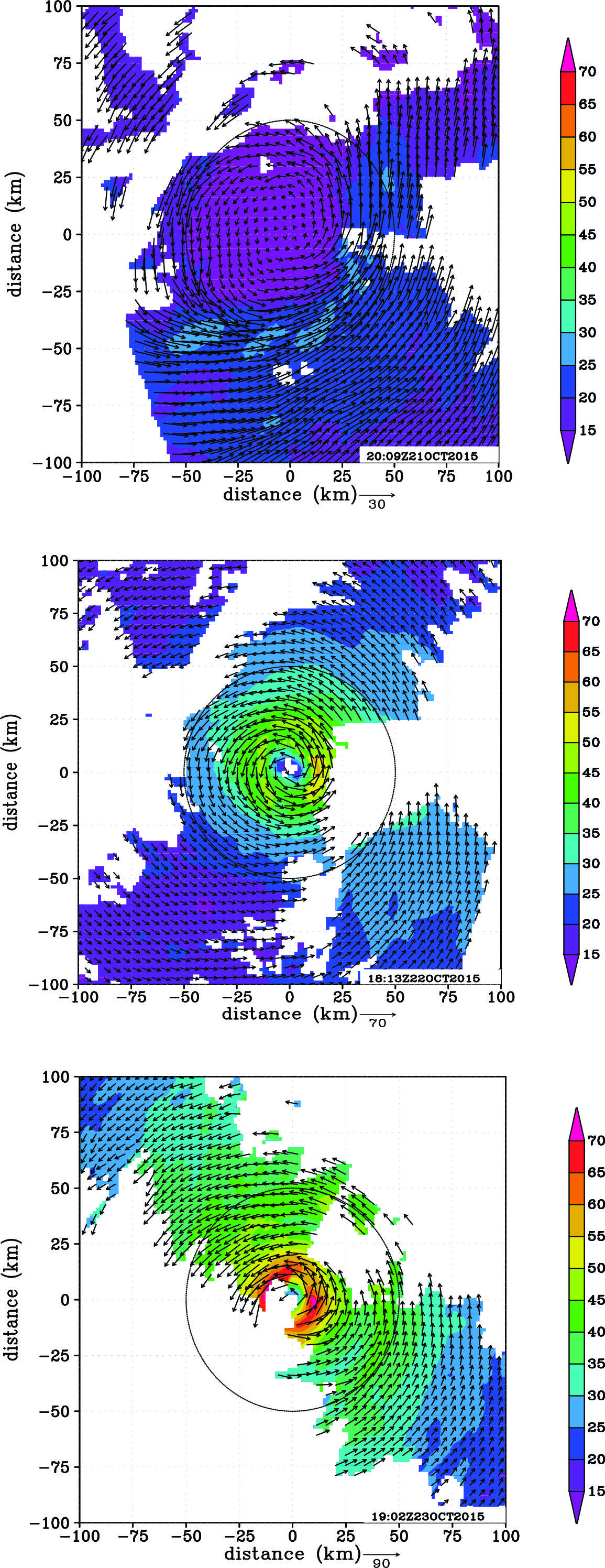 Storm-relative wind speed (shaded, m/s) and wind vectors at 2-km altitude for Oct. 21-23.
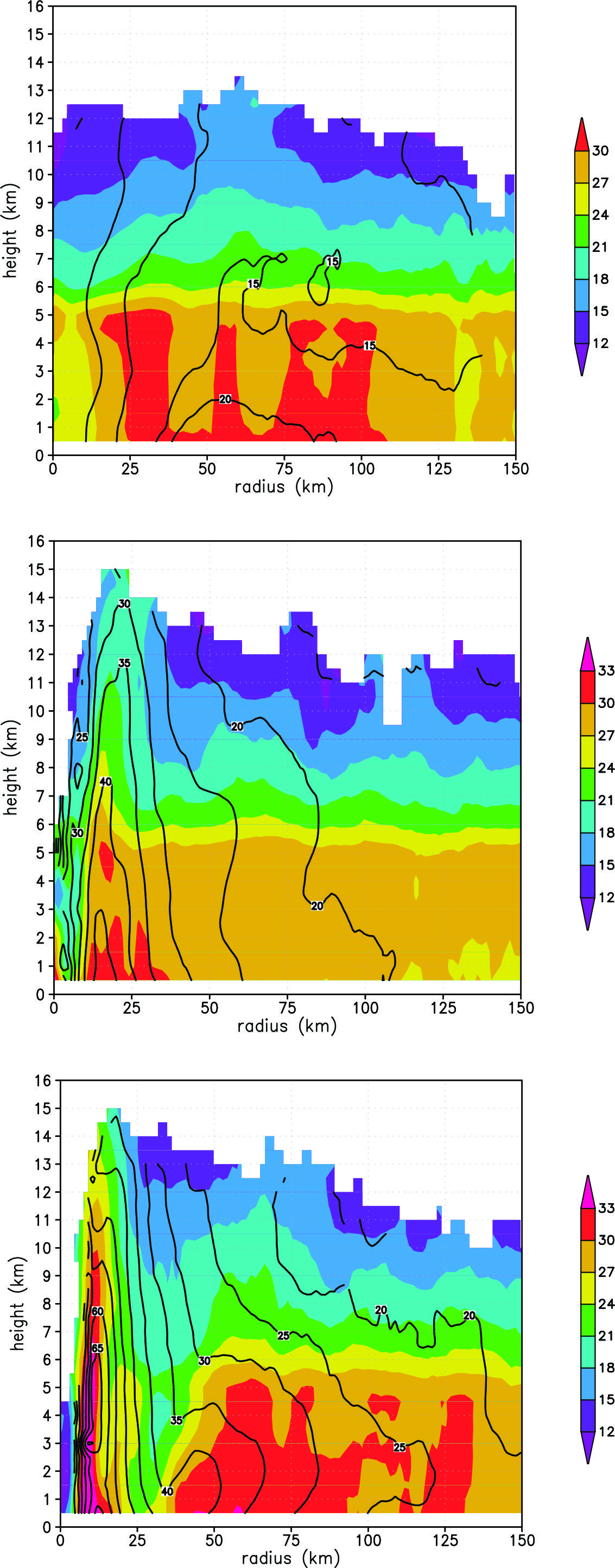 Azimuthally-averaged reflectivity (shaded, dBZ) and tangential wind (contour, m/s) for Oct. 21 (top) to Oct. 23 (bottom).
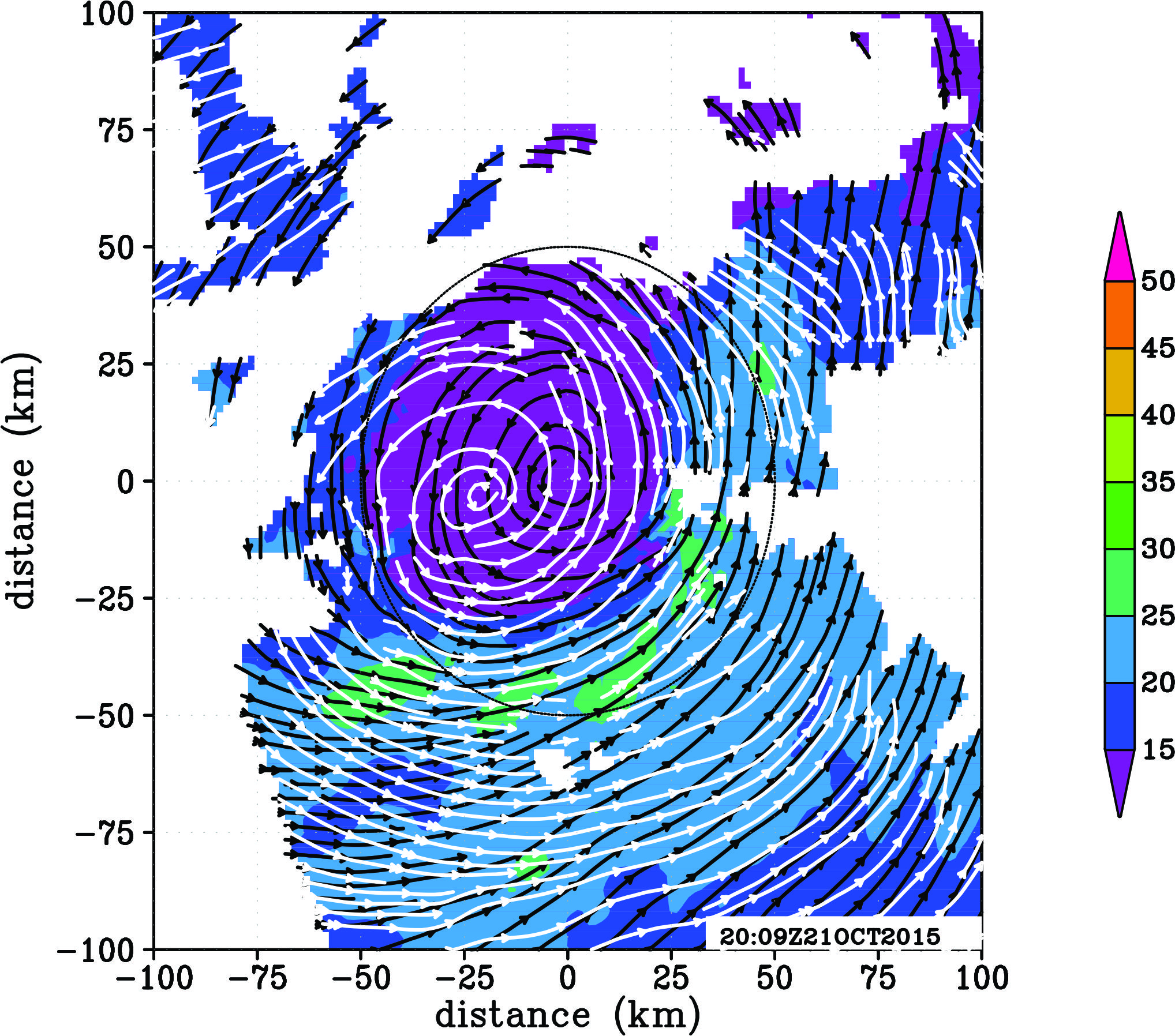 Storm-relative wind speed at 2-km altitude (shaded, m/s) and streamlines of storm-relative flow at 2 km (black lines) and 8 km (white lines) on Oct. 21.
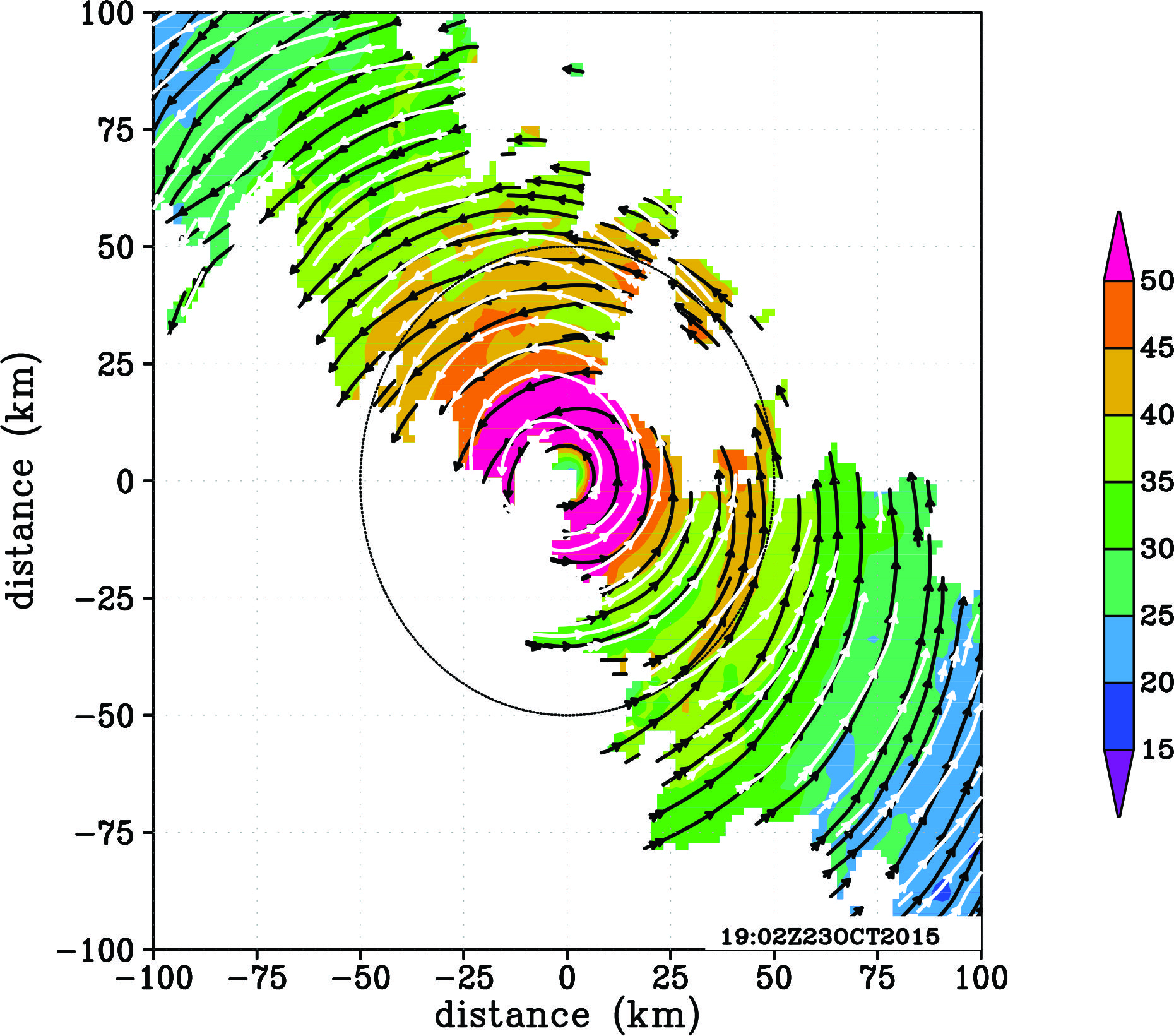 Storm-relative wind speed at 2-km altitude (shaded, m/s) and streamlines of storm-relative flow at 2 km (black lines) and 8 km (white lines) on Oct. 23.